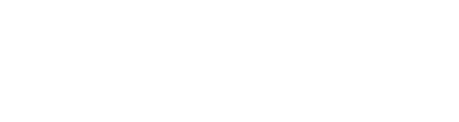 IRAK / KUZEY IRAK DOĞAL GAZ POTANSİYELİ
TÜRKİYE AÇISINDAN NEDEN IRAK / KUZEY IRAK?
Dünyada karalarda keşfedilmiş ancak geliştirilmemiş çok önemli petrol ve doğal gaz sahalarına sahip son bölge

Henüz test edilmemiş petrol ve doğal gaz yapılarının varlığı

Düşük üretim maliyetleri

Lojistik avantajlar

Tarihsel, kültürel ve dinsel bağlar

Hızla gelişen siyasi ve ticari ilişkiler

Güvenli bir petrol ve doğal gaz kaynağı / mevcut boru hatlarinin varlığı yaninda yeni petrol ve doğal gaz boru hatlarinin gerekliliği

Zorlu ancak yatırım fırsatlarının çok olduğu bir yatırım ortamı (petrol sektörü + diğer sektörler)
2
IRAK DOĞAL GAZ VE PETROL SAHALARI
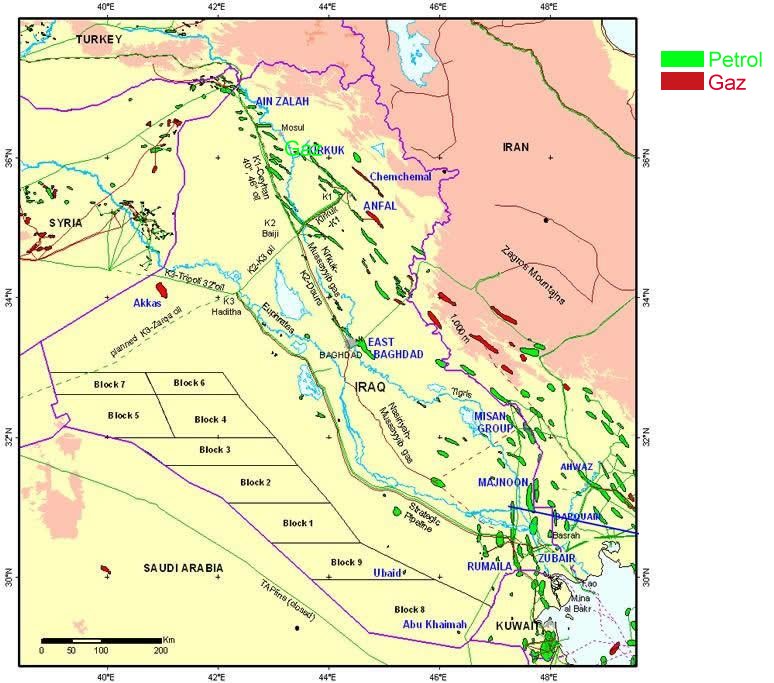 3
KUZEY IRAK GAZ VE PETROL BORU HATLARI (KHOR MOR GAZ HATTI – CEYHAN KERKÜK PETROL HATTI)
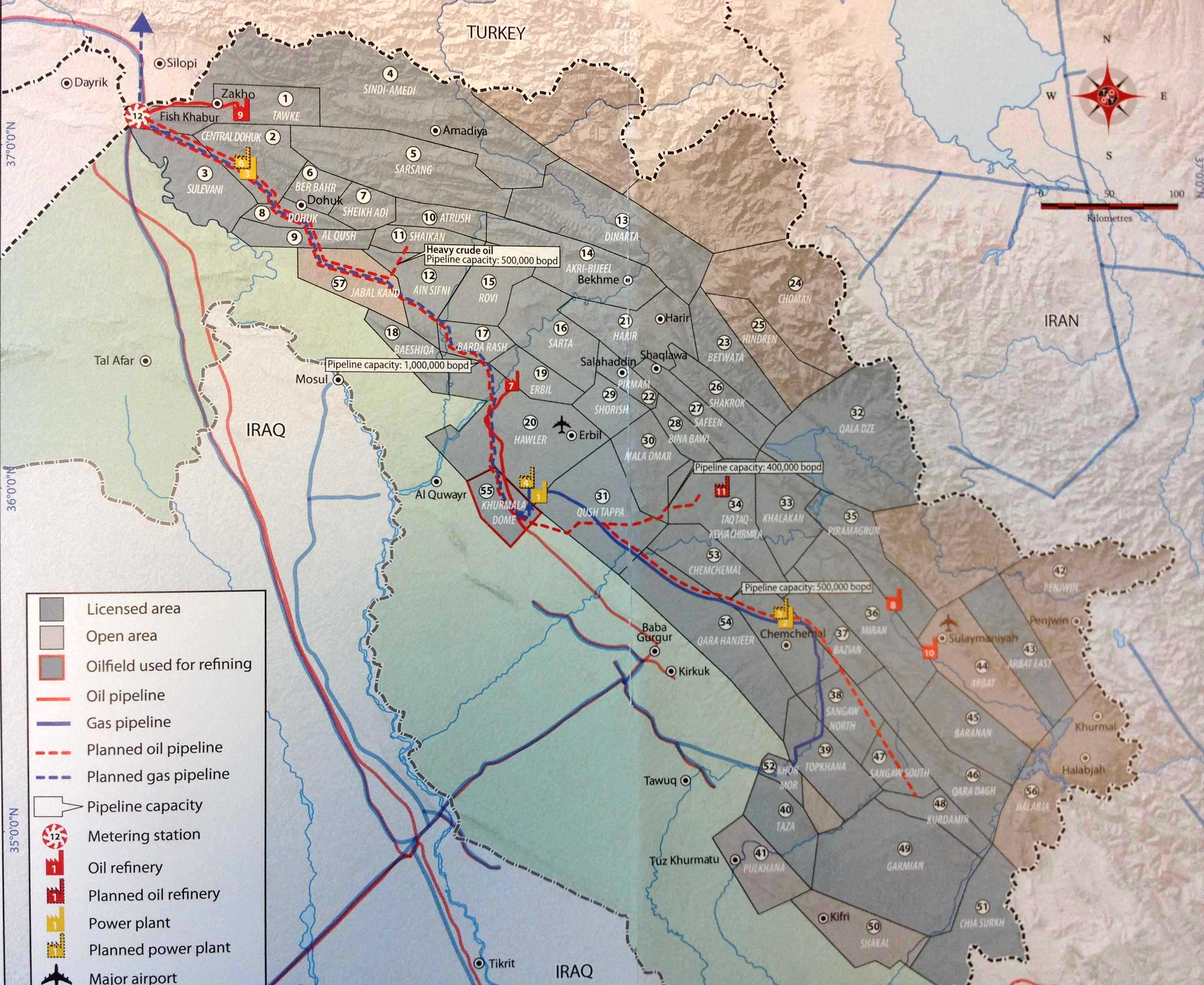 PlanlananGaz ve Petrol Hatları
Kerkük-Ceyhan Petrol Hattı
Khor Mor Gaz Hattı
THE OIL AND GAS YEAR (THE  KRI 2012)
4
IRAK DOĞALGAZ REZERVLERİ
Irak, 112tcf  (3,2tcm) doğalgazıyla dünya sıralamasında en büyük 12. Rezerv olarak yer almaktadır (1 ocak 2013 itibarıyla; kuzey ırak rezervleri hariç)

Gaz rezervlerinin %75’i petrolle beraber bulunur (associated gas)

2010 sonunda toplam 7,4 tcf  kapasiteli gaz sahaları ihale edilmiştir (Siba-100bcf,  Akkas 4,0tcf  ve al-Mansuriya-3,3tcf)

2011 sonunda petrol ilişkili 2bcf/d gazın üretimi için West Qurna-1, Rumalia ve Zubair sahaları 25 yıllığına Basrah Gas Company’e ihale edilmişitr 

Shell’e ihale edilen Basra Gaz Projesi
http://www.eia.gov/countries/cab.cfm?fips=IZ  
http://www.shell.com/global/aboutshell/media/news-and-media-releases/2011/iraq-natural-gas-jv-final-approval-15112011.html
5
KUZEY IRAK KEŞFEDİLMİŞ DOĞALGAZ REZERVLERİ
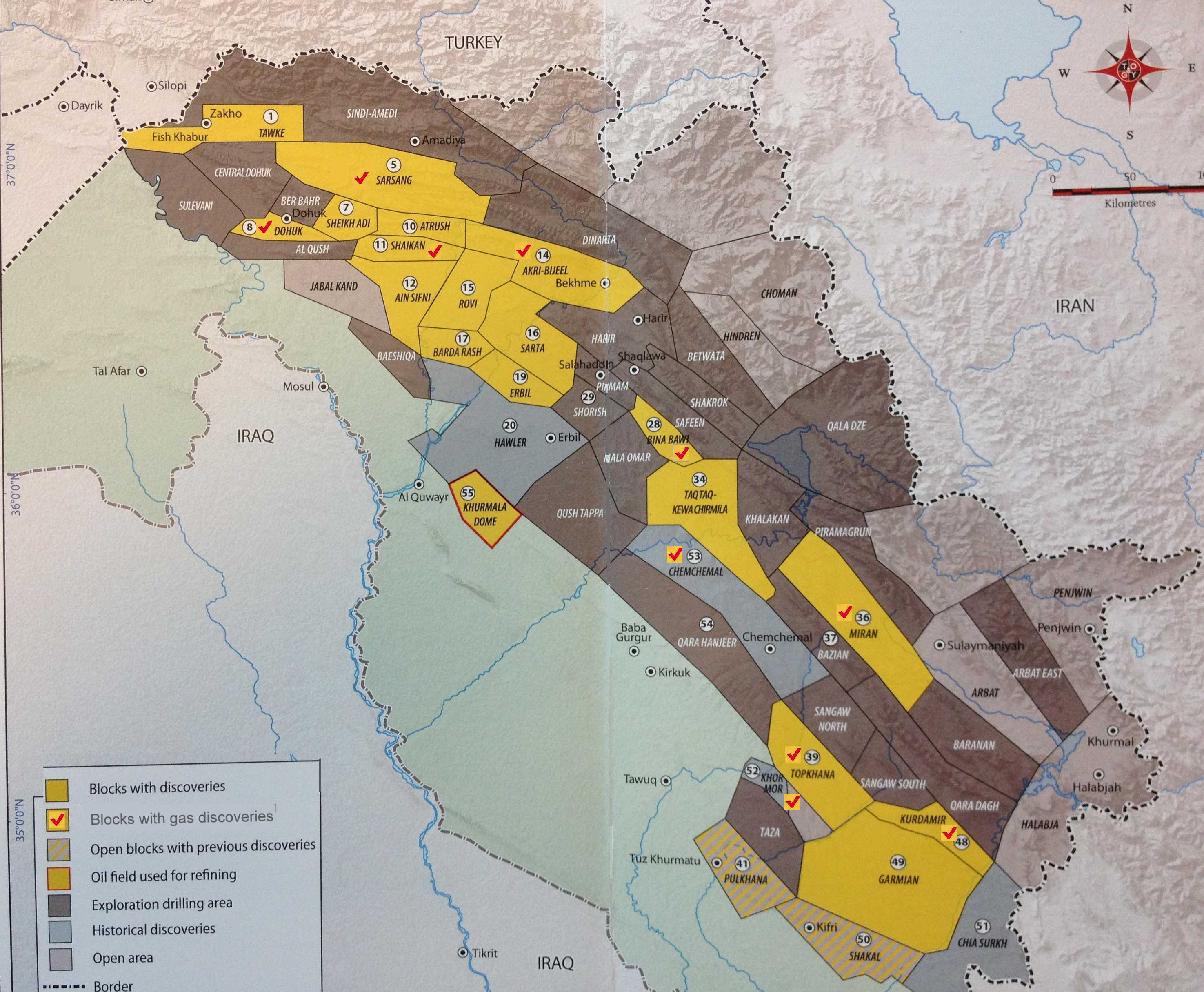 THE OIL AND GAS YEAR (THE  KRI 2012)
6
KUZEY IRAK KEŞFEDİLMİŞ DOĞALGAZ REZERVLERİ
Saha			rezerv

Miran			198  bcm	
Chemchemal		59    bcm
Khor Mor			51    bcm
Shaikan			43    bcm 
Kurdamir			27    bcm
Dohuk			?
Akrı-bıjeel		?		
Sarsang			?
THE OIL AND GAS YEAR (THE  KRI 2012)
7
KUZEY IRAK  POTANSİYEL  DOĞALGAZ REZERVLERİ
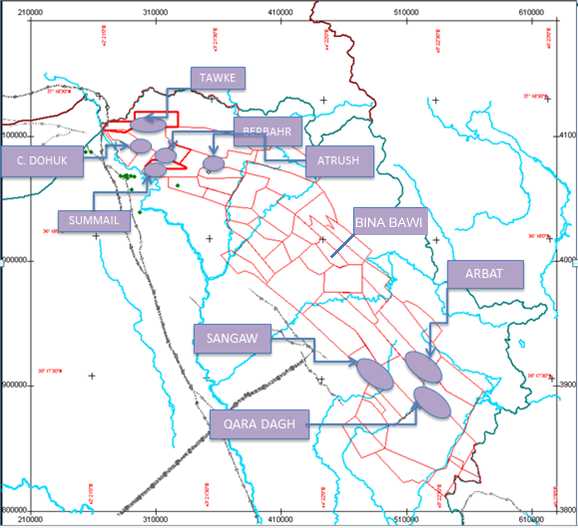 8
IRAK KÜRT BÖLGESİNDEN TÜRKİYE’YE GELECEK MUHTEMEL GAZ MİKTARI
10 yıl içinde 15 milyar m3 / yıl

 20 yıl içinde 20-30 milyar m3 / yıl

 20 yıl içinde tüm Kuzey Irak: > 30 milyar m3 / yıl
9
GAZ PROJELERİNİN GERÇEKLEŞMESİ İÇİN YAPILMASI GEREKEN ÇALIŞMALAR - I
Türkiye'nin Irak'a siyasi ve ekonomik desteğinin sürdürülmesi,

 Bağdat-Erbil arasındaki siyasi sorunların çözümünde Türkiye'nin yapıcı ve yönlendirici bir rol üstlenmesi

 Irak'ta hidrokarbon ve gelir paylaşımı mevzuatının yasalaştırılmasının türkiye tarafından teşvik edilmesi ve bu yöndeki sürecin desteklenmesi,
10
GAZ PROJELERİNİN GERÇEKLEŞMESİ İÇİN YAPILMASI GEREKEN ÇALIŞMALAR - II
Türk kamu ve özel şirketlerinin Irak petrol ve enerji sektöründe daha büyük projelerde ortak olmasi yönünde güçlü desteklerin verilmesi,

 Türkiye’nin petrol ve doğalgaz ihtiyacinin önemli bir kısmının lisans sahibi olunan projelerden sağlanması, yani suyun başında güçlü bir yatırımcı olarak projelere ortak olunmasi hedefinin desteklenmesi, 

Yeni petrol ve doğal gaz boru hattı projelerine destek verilmesi,

 Irak’ın büyük alt yapı ve yeniden imarı projelerinde türk şirketlerinin güçlü olarak yer almasi ve gerekli desteklerin verilmesi,

 Irak’ın politik ve ekonomik istikrarına ve üniter yapısının korunmasına verilecek güçlü destekler sonucunda, gerek yatırım gerek  ihracat alanında Türkiye’nin, hem Irak’ta hem bölgede güçlü varlığı sağlanacaktır.
11
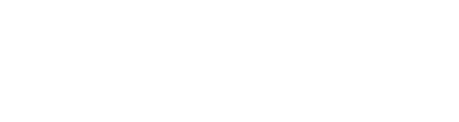 TEŞEKKÜRLER